Blood Supply of pancreas
Arteries
The splenic.a 
 The superior  pancreaticoduodenal .a
 Inferior pancreaticoduodenal arteries.a

Veins
The corresponding veins drain into the portal system.
1
Blood Supply of pancreas
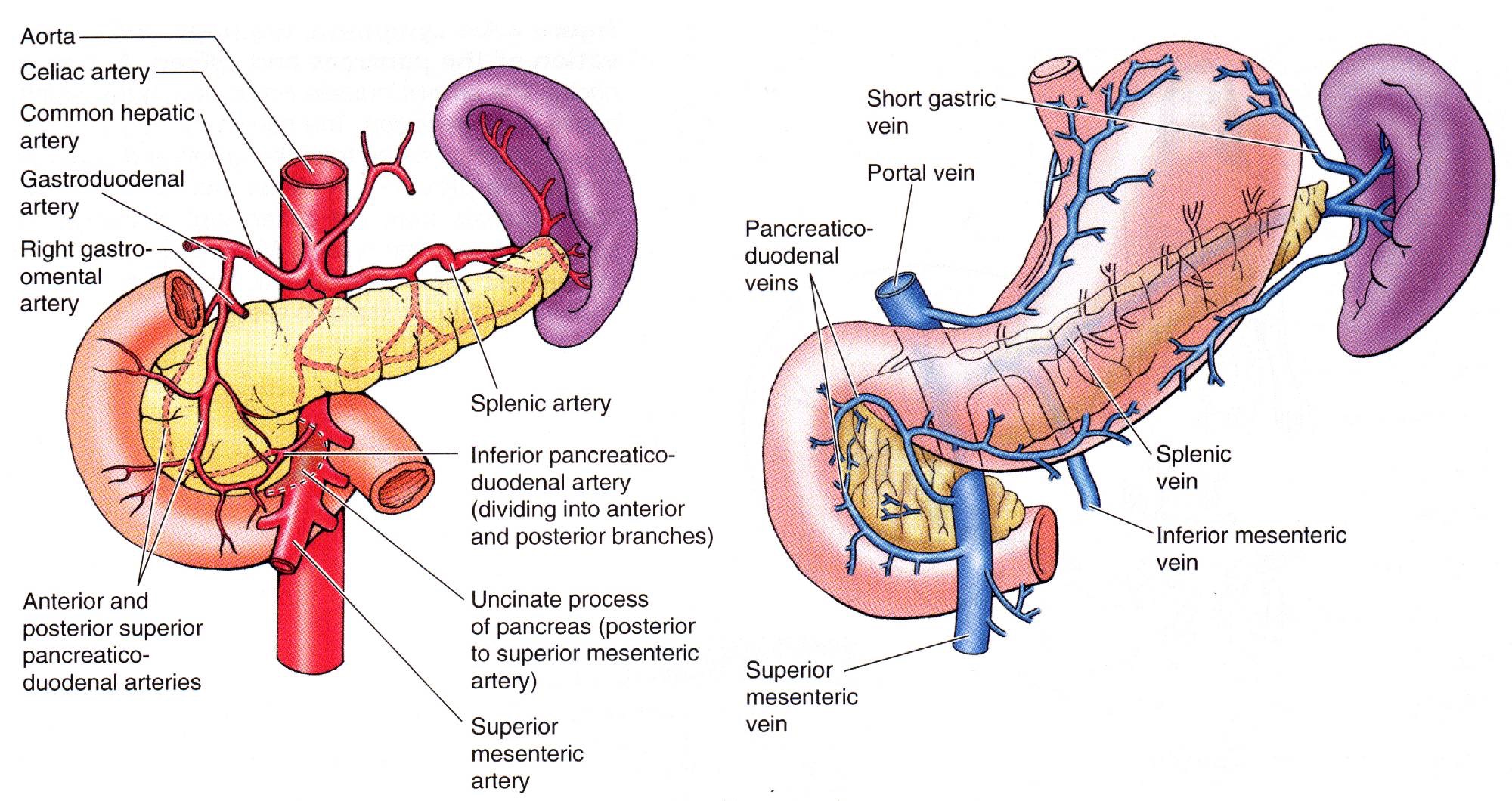 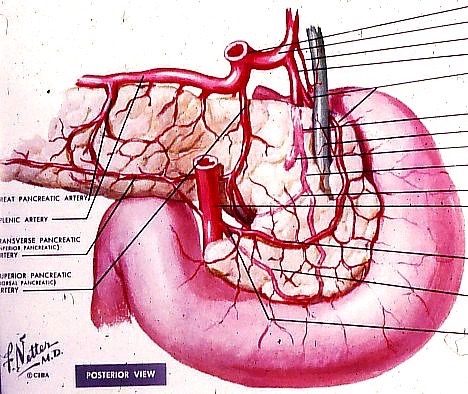 pancreaticoduodenal artery and its branches
Lymphatic drainage of pancreas
Lymph nodes are situated along the arteries that supply the gland. 

The efferent vessels ultimately drain into the celiac and superior mesenteric lymph nodes.
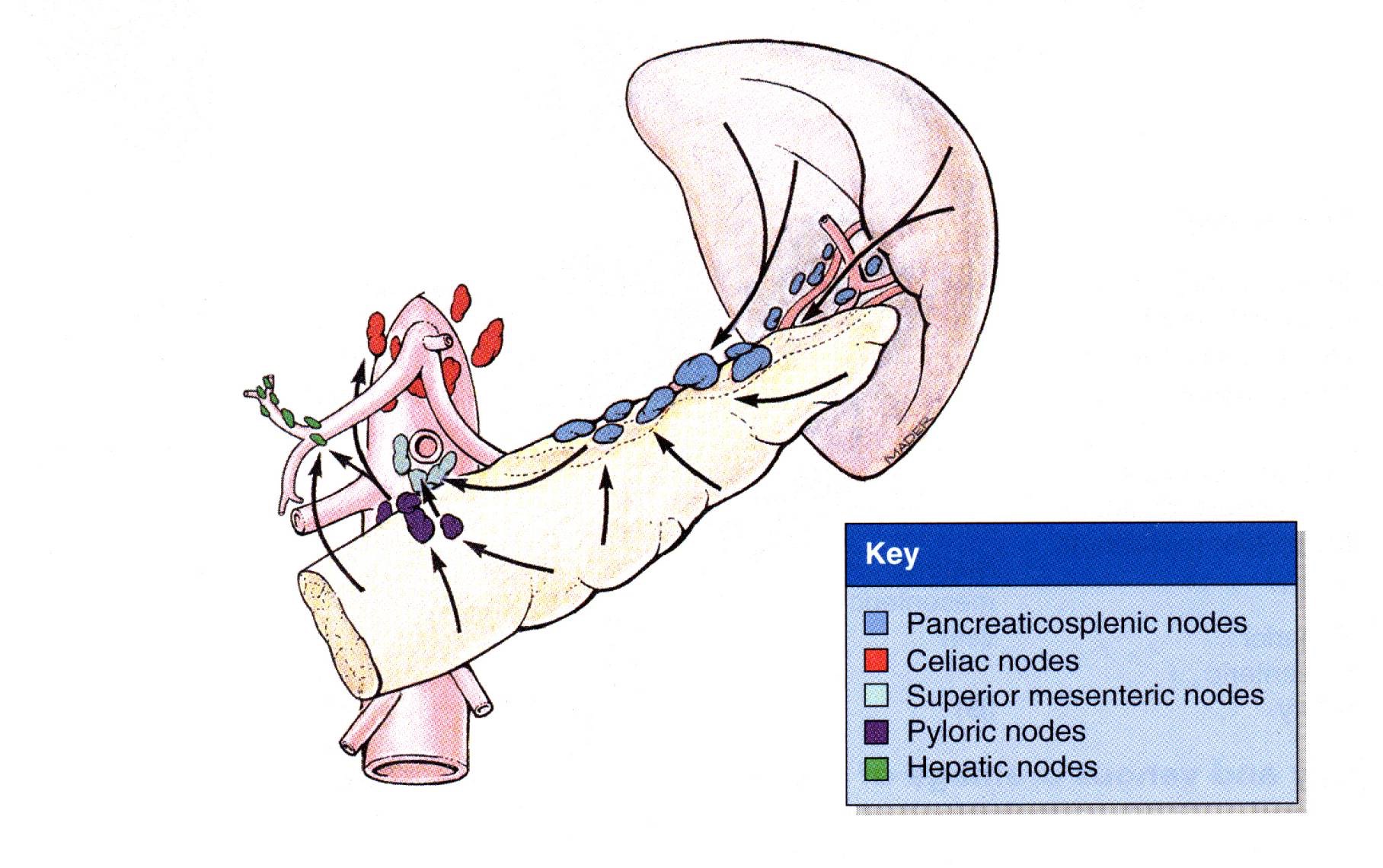 Nerve Supply
Sympathetic and parasympathetic chain

Parasympathetic = vagus nerve
Congenital defects of pancreas
Annular Pancreas (pancreas encircles duodenum) (rare)

Ectopic Pancreas (very common)= Outside the gastrointestinal tract
Clinical Notes
Cancer head of pancreas  Obstruction jaundices
Cancer body of pancreas  pressure I.V.C & portal vein
Acute pancreatitis= inflammation of pancreas
Spleen
Spleen
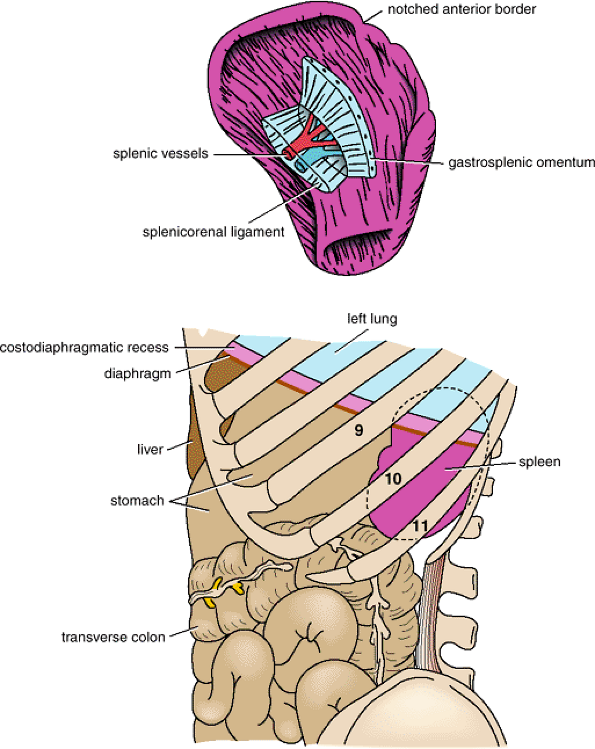 Location and Description 
it is reddish & oval shaped 
the largest single mass of lymphoid tissue in the body. 
and
has a notched anterior border. 

 location:
Lt hypochondrium
It lies just beneath the left half of the diaphragm
 under the  9th, 10th, and 11th ribs. 
Its long axis parallel to the 10th rib
Medial end is 4 cm away from mid line post
Lat.end is in left mid axillary line
Spleen
Peritoneum
The spleen is completely covered with peritoneum  intraperitoneal organ

Two ligaments
1- the gastrosplenic omentum (ligament) between the spleen & the greater curvature of the stomach (carrying the short gastric and left gastroepiploic vessels)
2-  splenicorenal ligament between spleen & kidney (carrying the splenic vessels and the tail of the pancreas).
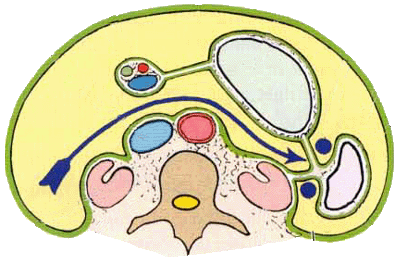 Spleen......cont
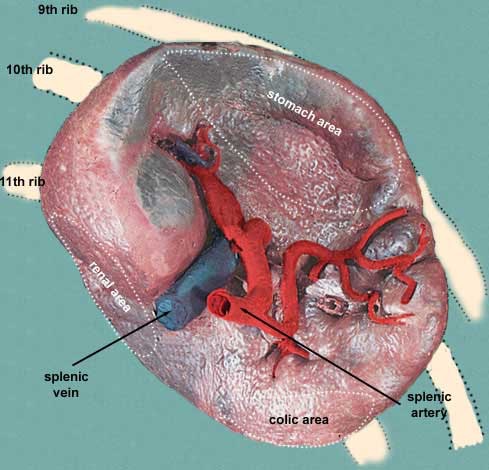 Size
1 inch thick
3 inch broad
5 inch long

Weight
7 ounce

Shape  variable
2 ends
2 borders
2 surfaces

Notched 
- Due to lobulation in embryo
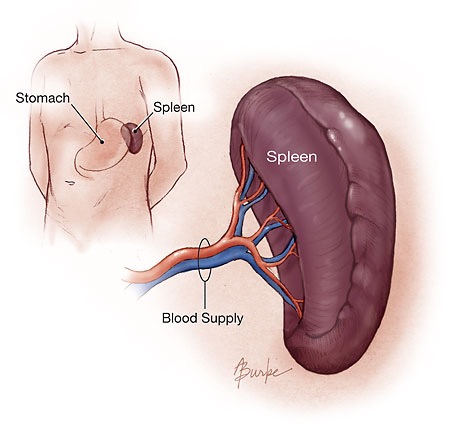 Surfaces of spleen
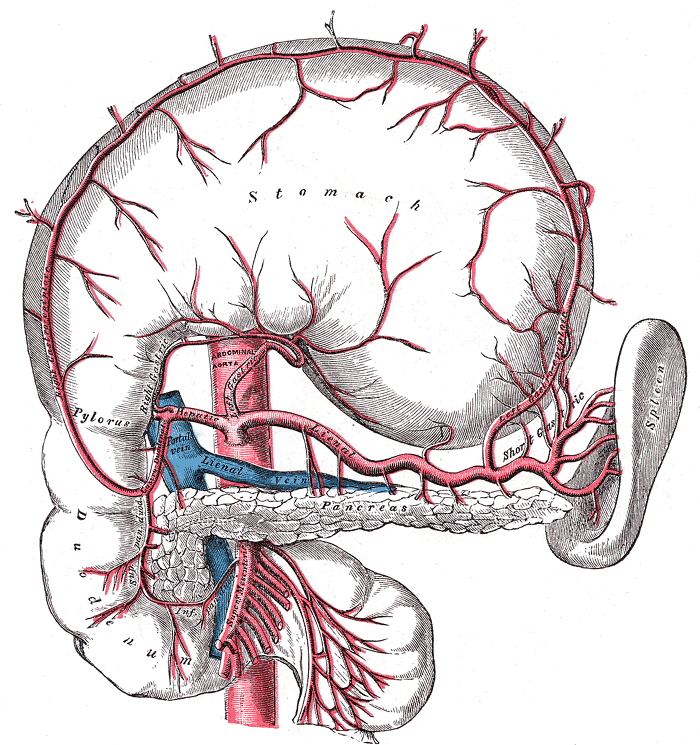 2 surfaces
- Diaphragmatic surface
- Visceral surface

1- Diaphragmatic surface
- Has Post- lat.relation
- Convex
- Smooth
Diaphragm separates it from 
    - Pleura & lung
    - Ribs 9,10 ,11
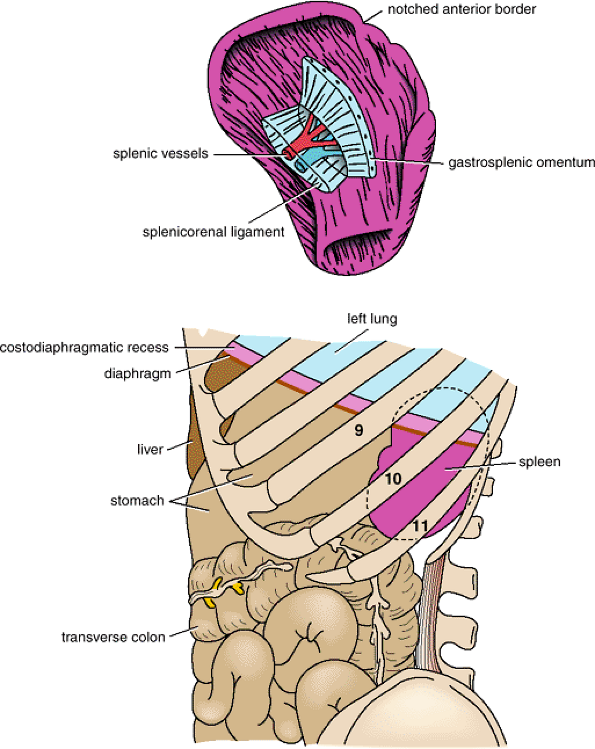 13
Spleen…..cont
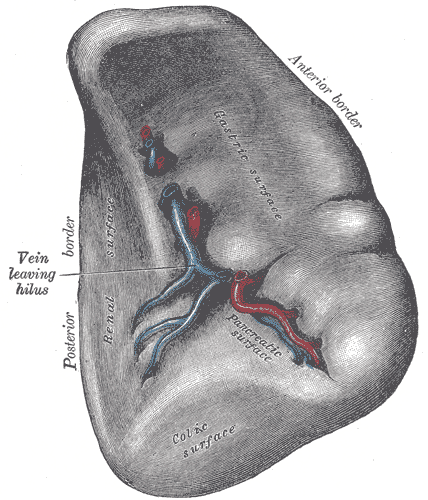 2- Visceral surface
Has Ant- med. Relations
It is divided by a ridge into
1-  An anterior or gastric 
2-  A posterior or renal portion.


Lower  extremity has
Colic surface
Pancreatic surface
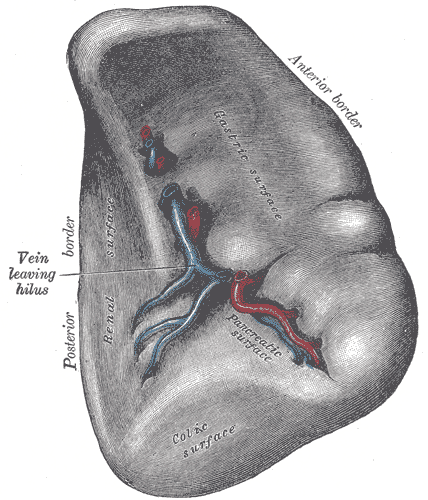 Spleen……cont
Gastric surface
- Extends forward, upward, and medialward
 -  Broad and concave
- Related to stomach

Renal surface
 Directed medialward  and downward. 
It is somewhat flattened
- Related to Lt.kidney
Spleen…..cont
The lower extremity or colic surface
It is flat
Triangular in shape
Rests upon the left flexure of the colon and the phrenicocolic ligament, and is generally in contact with the tail of the pancreas (pancreatic surface)
Spleen….cont
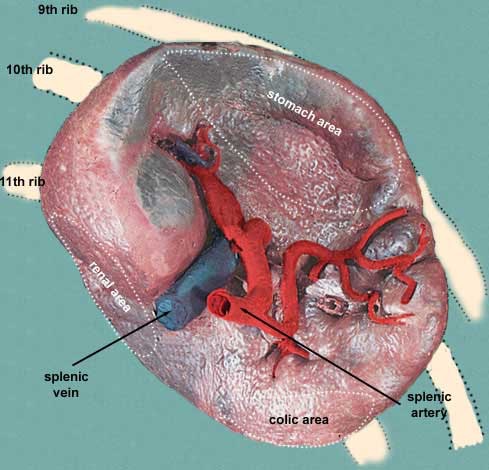 Hilum of spleen
- Splenic . A ant
- Splenic . v  post
- Tail of pancreas
Spleen..cont
Borders of spleen
1- sup. Border 
It is free
Sharp
 Thin
 Often notched(sup.notch), especially below
 It separates the diaphragmatic surface from the gastric surface
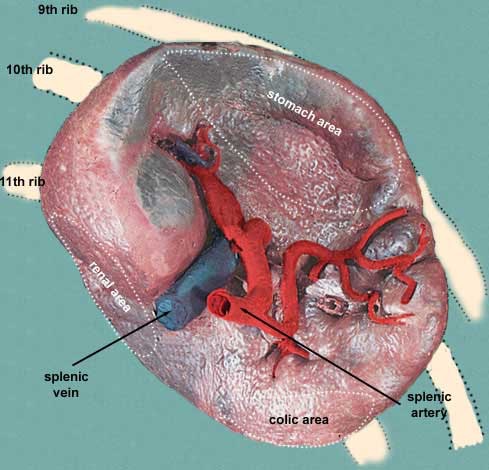 Spleen……cont
2- inferior border

More rounded and blunter

Separates the renal from the diaphragmatic surface; 

It corresponds to the lower border of the eleventh rib 

-  lies between the diaphragm and left kidney.
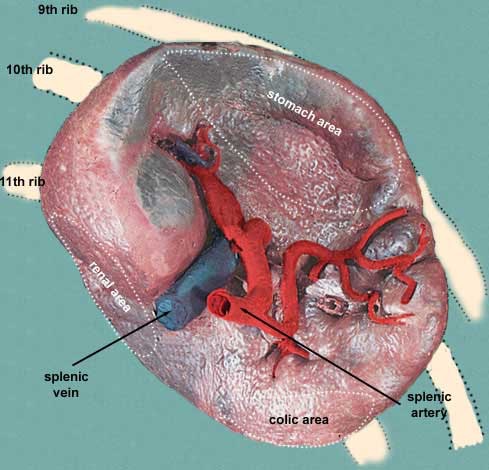 Spleen….cont
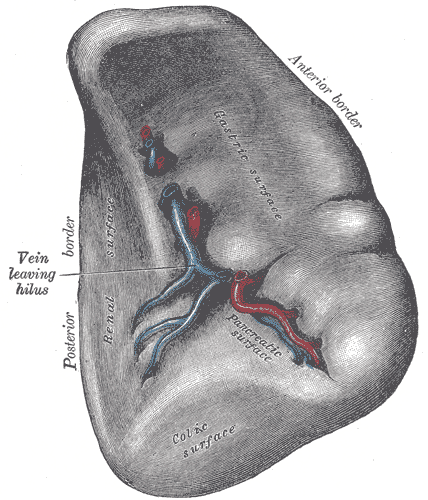 Intermediate margin is the ridge which separates the renal and gastric surfaces.


Internal border separates the diaphragmatic from the colic surface.
Spleen…cont
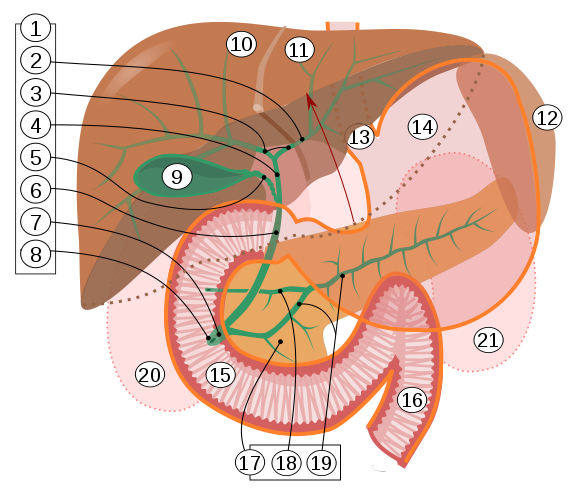 2 Ends

Med.end sup & back

4cm away from mid line post

Lat.end in left mid axillary line
Blood Supply
The large splenic artery is the largest branch of the celiac artery.
 It has a tortuous course 
 It runs along the upper border of the pancreas
The splenic artery then divides into about six branches, which enter the spleen at the hilum
Blood Supply of Spleen
Veins
The splenic vein leaves the hilum and runs behind the tail and the body of the pancreas.

 - Behind the neck of the pancreas, the splenic vein joins the superior mesenteric vein to form the portal vein.
Lymphatic Drainage of spleen
The lymph vessels emerge from the hilum and pass through a few lymph nodes along the course of the splenic artery and then drain into the celiac nodes.
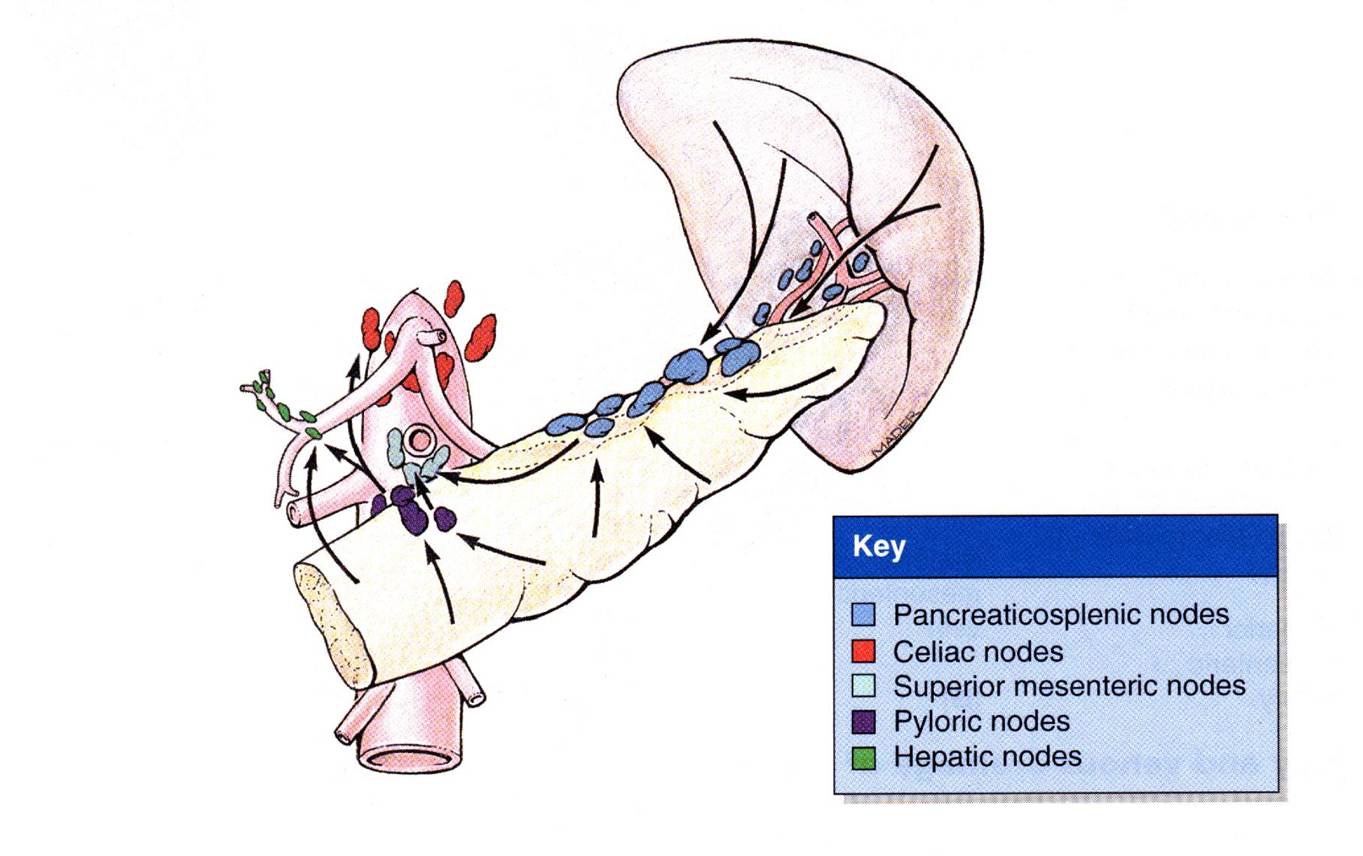 Nerve Supply of Spleen
The nerves accompany the splenic artery and are derived from the celiac plexus.